План за инвестиции в ЕвропаЕвропейски фонд за стратегически инвестиции (ЕФСИ)
ФИНАНСОВИ ИНСТРУМЕНТИ НА ЕС-ПОУКИ И ПЕРСПЕКТИВИ
EСП - СПРБ
СОФИЯ - 6 юни 2017
1
Постигане на повече с по-малко
Брекзит
 Бюджетна дисциплина
 Фискален капацитет…
Бюджет на ЕС
след 2020
Грантове
Финансови инструменти
Инвестиционен ефект:    ЕС  2014 - 2020
Инвестиционен ефект :    след 2020
Ръст във финансовите инструменти може да спомогне за компенсиране на разликата
2
Силата на Бюджета на ЕС
Рентабилни проекти
Банки/ННС
Капиталови пазари
Инвеститори
Неоптимални инвестиционни ситуации/ пазарен дефицит
EС
ЕИБ
ЕИФ
Финансово нерентабилни проекти с висока икономическа и социална значимост
ЕС
Грантове
3
Подкрепа от бюджета на ЕС + ЕИБ – пътят към постигане на промяна
Решения
4
Основни характеристики на ЕФСИ
Бюджетните гаранции и парични инструменти могат да бъдат комбинирани според необходимостта
Една управленска структура
EК: Централна роля на управление
Матрицата „Продукти-Политика“ може да бъде изменяна с течение на времето
Ливъриджът може да бъде измерван и оптимизиран на глобално ниво
Унифицирана оценка на въздействието и измерител на мултипликатора
Консултантски услугиТехническа помощ
ННБ също индиректно се подпомагат от бюджетната гаранция на ЕС чрез инвестиционни платформи
Разчитане на опита на ЕИБ, ликвидност, институционален капацитет и установени процеси
Ефективност на разходите-Широкомащабен инструмент с единен набор от правила, формуляри за докладване, ОИИ
5
Мандатите са конструирани да генерират високи фактори на ливъридж и въздействие(Пример: ЕФСИ)
ЕФСИ: 15x 
ОБЩ Мултипликатор
Частен сектор/Съфинансиране
Външен мултипликатор
2-5x
Ливъридж, генериранчрез балансовия отчет на ЕИБ
ЕФСИ: 4x (вътрешен мултипликатор)
Кредитен прозорец ЕС:11мрлд. евро = 44млрд. евро нови кредити
ЕФСИ: 3-4x (Външен мултипликатор)
Кредитен прозорец ЕС: 11мрлд. евро = 44млрд. Евро нови кредити
ЕИБ Остатъчен риск
Вътрешен мултипликатор3-10x
Кредитен рейтинг: BBB- до B
10-30%
ПЗ
ПЗ
Как да постигнем повече с по-малко
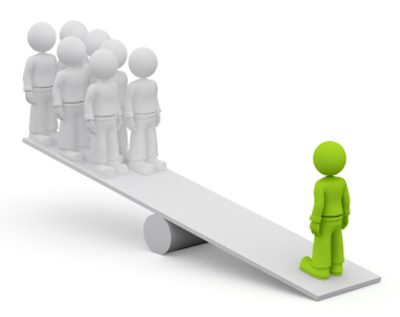 7
Бъдещата политика на ЕС за финансовите инструменти
До 2020
След 2020
8
8
Благодаря Ви за вниманието!
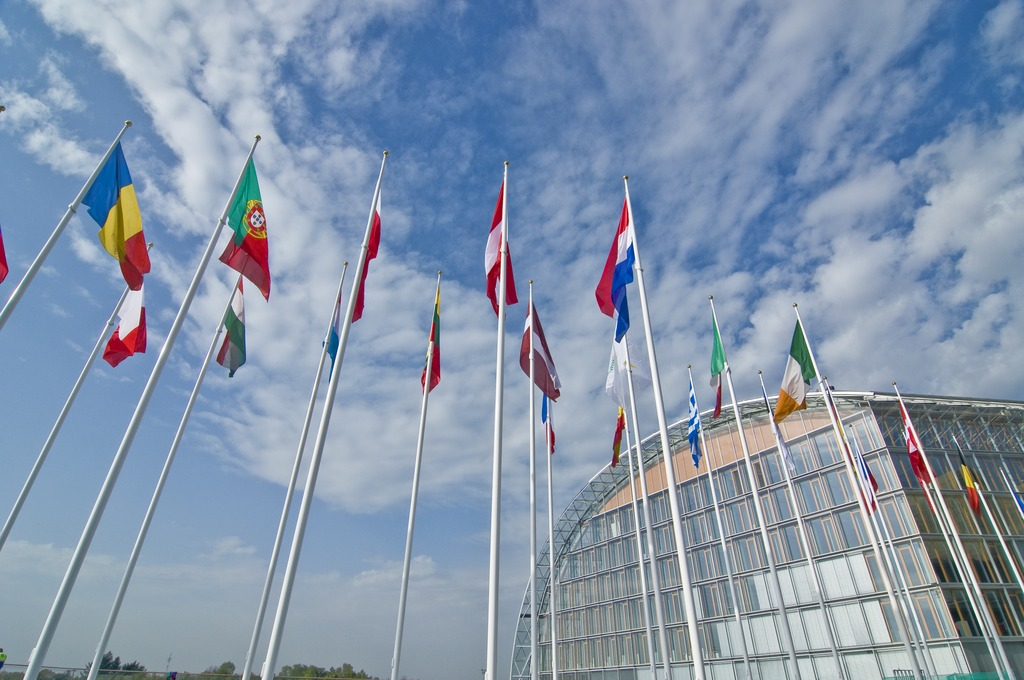 9